IES Basic Overview of Research Grants
ELIZABETH R. ALBRO, Ph.D.
National Center for Education Research
JACQUELYN BUCKLEY, Ph.D.
National Center for Special Education Research
Note: Additional information is available in the slide notes of some slides.
[Speaker Notes: Welcome to the IES Basic Overview of Research Process webinar. My name is [insert name of speaker if not Liz/Jackie] Jackie Buckley, and I am a Program Officer at the National Center for Special Education Research, one of the two research centers at IES. And I am Liz Albro, the Commissioner of Education Research at IES.

In the webinar today, we will provide an overview of IES, we will discuss current, fiscal year 2020 funding opportunities, and talk briefly about our grant application and peer review process.]
Institute of Education Sciences, U.S. Department of Education
ED's mission is to promote student achievement and preparation for global competitiveness by fostering educational excellence and ensuring equal access.
2
[Speaker Notes: IES is the independent research arm of the U.S. Department of Education, authorized by the Education Sciences Reform Act in 2002. We are non-partisan. We are charged with providing rigorous evidence to inform education practice and policy, and sharing this information with educators, parents, policymakers, researchers, and the public.

The overall mission of IES is to:
Describe the condition and progress of education in the United States
To Identify education practices that improve academic achievement and access to education opportunities
Evaluate the effectiveness of Federal and other education programs]
Organizational Structure of IES
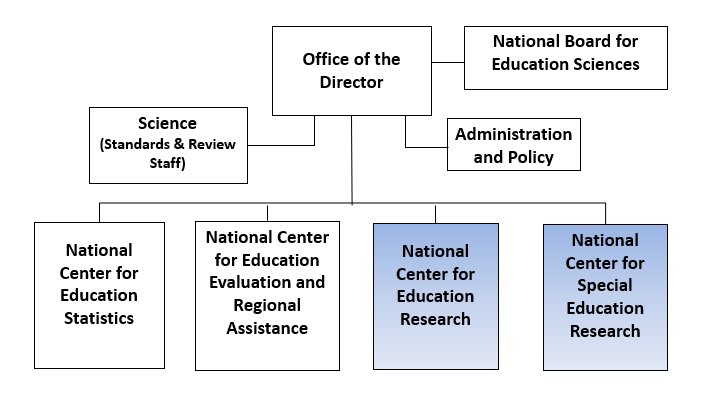 3
[Speaker Notes: This graphic represents the organizational structure of IES.  We are led by a Director, who receives advice and consultation from the National Board for Education Sciences.  The Board consists of 15 voting members who are appointed by the President, and confirmed by the senate.  Our Science Office oversees the scientific peer review processes for IES grant applications and IES peer review reports.   We also have four centers within IES:  

The National Center for Education Statistics is the primary federal entity for collecting and analyzing data related to education. Within NCES, you may be familiar with the National Assessment of Educational Progress, or NAEP assessment. Within NCES, you will also find many large, national longitudinal datasets including for example the Early Childhood Longitudinal Study.

The National Center for Education Evaluation and Regional Assistance conducts unbiased, large-scale evaluations of education programs supported by federal funds; provides technical assistance; and supports the development and use of research and evaluation throughout the United States. In NCEE you will find the What Works Clearinghouse (WWC), and the Regional Educational Laboratories (RELs). 

The two centers that award grants are highlighted here in blue.  The National Center for Education Research, referred to as NCER, and the National Center for Special Education, or NCSER.  The grant opportunities that we will be talking about today are managed through these two research centers.

You will also notice here that the research centers are separate from the Science Office and Standards and Review staff, meaning that we, the program officers, are not involved in the peer-review process.  This allows us to work closely with you, providing technical assistance to you on your applications.  We will discuss more about that later in this webinar.]
IES Infrastructure
4
[Speaker Notes: This bridge graphic represents how we think about the infrastructure at IES to support our overall mission.  We intend for our work to form a bridge from research to practice and back again, recognizing the critical linkage and interplay between research and practice.  

So how do we do this?  

We provide data that describes how well the United States is educating its students. 
We conduct surveys and sponsor research projects to understand where education needs improvement and how these improvements might be made. 
We fund development and rigorous testing of new approaches for improving education outcomes for all students. 
We conduct large-scale evaluations of federal education programs and policies. 
We provide resources to increase use of data and research in education decision making. 
And We support advancement of statistics and research through specialized training and development of methods and measures.]
Why would you apply to IES?
You are interested in working in education settings 
You are interested in improving student education outcomes 
You are committed to sharing your research findings with education practitioners
5
[Speaker Notes: Why would you apply to IES?

You would apply to IES if…
You are interested in working in education settings 
You are interested in improving student education outcomes 
You are committed to sharing your research findings with education practitioners]
What makes us different from other ED funding programs?
Grant funds are to cover research, not program support
A good application is a good application - we don’t have priorities or competitive preferences that result in extra points for applicants
Reviewers have flexibility to assign points based upon overall scientific merit - we don’t ask reviewers to use a rubric as they score
6
[Speaker Notes: What makes us different from other funding programs within the Department of Education?

Grant funds are used to cover research, not program support or service provision
A good application is a good application - we don’t have priorities or competitive preferences that result in extra points for applicants
Reviewers have flexibility to assign points based upon overall scientific merit - we don’t ask reviewers to use a rubric as they score.  For example, other programs may assign a maximum number of points that you can obtain for your significance section.  We allow reviewers flexibility to weight each section as they see fit on determining the overall scientific merit of your application 

IES is unique because it supports rigorous research at all stages of a project, including basic research, iterative research to inform Research and Development of interventions and measures, pilot studies, and larger studies to determine efficacy of interventions.]
How does IES compare to other agencies?
7
[Speaker Notes: How does IES compare to other agencies? Similar to other federal funding agencies, IES supports rigorous research at all stages, including basic research, iterative research to inform research and development of new interventions or refine existing interventions, pilot studies, and larger rigorous studies to determine efficacy or effectiveness of interventions, programs, policies, or practices 

This chart lists the three major federal funders of education research – IES, the National Science Foundation, and the National Institutes of Health.  IES and NIH are similar in that we have independent scientific review offices that are separate from the program offices. At NSF – the program officers manage the review process, so this limits the amount of technical assistance they can give applicants since they are directly involved in the review process. 
IES is as competitive or even more competitive than other federal funding agencies.
 
In terms of the types of things we fund, there is some overlap, and certainly complementary research happening among agencies, but there are key differences. For example, NSF is more STEM-focused than IES, though we both fund science, technology, engineering and math grants. NIH, specifically the National Institute of Child Health and Human Development and the National Institute of Mental Health supports more foundational research (such as brain-related research and  genetics research) that we don’t fund at IES.  Results from this work however, could certainly inform the work that we do at IES, and could guide researchers to develop a grant to IES.

So that was a quick overview of IES, and now we will turn to talking about our current funding opportunities]
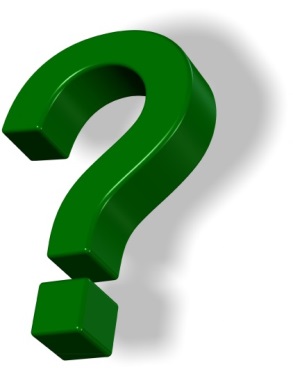 How do I Identify the FY 2020 Funding Opportunities?
[Speaker Notes: Let’s move into the nuts and bolts of getting started with an IES application.  First, you need to identify which competitions are open for FiscalYear 2020.]
How to Identify Funding Opportunities
Sign up for the IES Newsflash 
Funding opportunities are announced in The Federal Register 
Find the funding opportunities page of the IES website 
Review current Requests for Applications (RFAs)
Contact relevant Program Officer(s) for the topic(s) of interest in the relevant Center
9
[Speaker Notes: To identify open funding opportunities, we have a suggested set of steps to follow. 

If you aren’t already signed up, you should sign up for the IES Newsflash (https://ies.ed.gov/newsflash/#ies). The newsflash is an email-based alert service designed to inform you about all new content posted to the IES website, including new funding opportunities when they become available. 

All of our funding opportunities are announced in The Federal Register.  The Federal Register is the official journal of the federal government of the United States that contains government agency rules, proposed rules, and public notices, including agency funding announcements. 

And IES maintains a funding opportunities page on the IES website (https://ies.ed.gov/funding).  

Once you are on the IES funding page, navigate to the Request for Applications page, and review current Requests for Applications, which is our notice that grant funding is available. 

Most importantly of all, but only after you have read the relevant RFAs, contact the relevant Program Officer(s) for the topic(s) of interest in the relevant Center]
How to Identify Appropriate Grant Programs
Read the Request for Applications
Review announced topics and methodological requirements
Look at abstracts of projects funded under a research topic or program
NCER Projects
NCSER Projects
10
[Speaker Notes: As you are reading through the RFAs, make sure you review the current list of research topics and any methodological requirements.  If you still need help narrowing down your list of possible topics and/or RFAs, it can often help to review the abstracts of previously funded projects.]
FY 2020 IES Grant Programs
11
[Speaker Notes: IES is holding 8 separate research and research training competitions in FY 2020. We are going to describe the focus of each competition at a high level in the remainder of this presentation.]
Requests for Applications (RFAs)
Each Request for Applications (RFA) includes sections:
Overview and General Requirements
Topics
Project Type Requirements and Recommendations
Appendices and Other Narrative Content  
Competition Regulations and Review Criteria
Compliance and Responsiveness Checklist 
Each RFA includes a summary of changes
IES Submission Guide is a separate document
12
[Speaker Notes: So, why should you read the RFAs carefully? 

First, the RFA is your guide to preparing high quality applications. We provide a great amount of detail in our RFAs about the Requirements you must meet, as well as Recommendations for how to write a high-quality application. 

Second, Reviewers use RFAs to evaluate your application for its scientific merit

RFAs have sections to walk you through what you need to know and include in your application: The sections include: 

Overview and General Requirements, which includes a summary of changes to the RFA from the previous competition
Topics
Project Type Requirements and Recommendations
Appendices and other narrative content
Competition Regulations and Review Criteria
Compliance and Responsiveness Checklist 

In FY 2020, IES has developed a separate submission guide which contains important information about submission procedures and IES-specific guidance and recommendations to help you ensure your application is complete and received on time without errors through Grants.gov.]
Primary Grant Programs
Primary Grant Programs
84.305A Education Research Grants
84.324A Special Education Research Grants

Apply to a Research Topic and a Project Type 
Topic: field you will be working in
Project Type: type of work you will be doing
13
[Speaker Notes: Our primary grant programs are CFDA numbers 84.305A and 84.324A, Our education research grants and our special education research grants

We recommend that all applicants be familiar with either 305A or 324A, even if you don’t intend to apply under that competition

With the “A” RFAs, you will need to apply under one topic/project type combination. Over the next few minutes, we will provide a high level summary of the topics and project types being competed in Fiscal Year 2020.]
84.305A & 84.324A Research Topics
[Speaker Notes: The Education Research Grants program has 11 standing topics  and Special Education Research Grants program has 11 standing topics (some of which mirror each other). You must select one that identifies your field of research.  In addition, NCSER is competing special topics in FY2020. The special topics are intended to encourage research in under-studied areas that appear promising for improving student education outcomes and that are of interest to policymakers and practitioners. NCSER this year is competing three special topics: Career and Technical Education for Students with Disabilities, English Learners with Disabilities, and Systems-Involved Students with Disabilities.


Certain topics may have special requirements. For instance, the grade range varies by topic in a few instances. In addition, there are descriptions of needed research under each topic.]
84.305A & 84.324A Project Types
Exploration 
Development and Innovation 
Initial Efficacy and Follow-Up 
Measurement 


Note: IES will not accept Replication project applications in this competition in FY 2020. See the Research Grants Focused on Systematic Replications (CFDA 84.305A & 84.324R) grant competition for funding for replication studies of IES-identified reading and math interventions
15
[Speaker Notes: IES encourages focused research along a continuum of research, development, and evaluation activities necessary for building a scientific research enterprise. 

For all applications, in addition to identifying  one research topic, you must also identify your project type.  The four project types being competed in FY2020, which are the same across the research centers, are: Exploration, Development and Innovation, Initial Efficacy and Follow-Up, and Measurement.  

For those of you who are familiar with the IES project types, you will notice that IES is not accepting projects to carry out replication studies under the “A” RFAs. Rather, applicants interested in carrying out a replication study should consult the Research Grants Focused on Systematic Replications program, discussed later in this webinar, for funding for replication studies of IES-identified reading and math interventions]
Exploration
Identify relationships between individual-, educator-, school-, and policy-level characteristics and education outcomes 
Identify factors that may influence or guide those relationships.
 Possible methodological approaches include:
Analyze secondary data
Collect primary data
Complete a meta-analysis
Combination of above
16
[Speaker Notes: Exploration supports projects that identify relationships between individual-, educator-, school-, and policy-level characteristics and education outcomes and factors that may influence or guide those relationships. Findings from Exploration projects point out potentially fruitful areas for further attention from researchers, policymakers, and practitioners rather than providing strong evidence for adopting specific interventions or assessment tools. As this slide shows, a variety of methodological approaches may be used.]
Development & Innovation
Develop an innovative intervention (e.g., curriculum, instructional approach, program, or policy) OR improve existing education interventions
Development process must be iterative!
AND collect data on its feasibility, usability, and fidelity of implementation in actual education settings

AND collect pilot data on promise
17
[Speaker Notes: Development and Innovation supports the development and pilot testing of new or modified education interventions that are intended to produce beneficial impacts on learner outcomes. A Development and Innovation project will result in a fully developed intervention, evidence of the intervention’s theory of change, and data that speak to the intervention’s feasibility, fidelity of implementation, and promise for improving learner outcomes.]
Initial Efficacy & Follow-Up
Evaluate whether or not a fully developed intervention is efficacious under limited or ideal conditions
Gather follow-up data examining the longer term effects of an efficacious intervention
18
[Speaker Notes: Initial Efficacy and Follow-Up supports initial efficacy studies of education interventions and longer term follow-up studies of rigorously evaluated interventions. Initial Efficacy projects test interventions that have not been rigorously evaluated previously to examine the intervention’s beneficial impact on education outcomes in comparison to an alternative practice, program, or policy. Follow-Up projects test the longer term impact of an intervention that has been shown to have beneficial impacts on education outcomes in a previous or ongoing evaluation study. Initial Efficacy and Follow-Up projects should provide practical information about the benefits and costs of specific interventions to inform the intervention’s theory of change, its implementation, its usefulness for education personnel, and future research.]
Measurement
Development of new assessments or refinement of existing assessments, and the validation of these assessments

OR

Validation of existing assessments for specific purposes, contexts and populations
19
[Speaker Notes: Measurement supports the development and validation of new assessments, or refinement and validation of existing assessments, for specific purposes, contexts, and populations. A Measurement project will result in a valid assessment that can be used by education personnel or researchers to measure learner outcomes for specific populations and contexts. Measurement projects can also address purposes such as measuring educator knowledge, skills, and abilities; guiding instruction; improving educator practice; evaluating educator job performance; or assessing the effectiveness of schools or school systems.]
Attend to Changes from Previous Years’ Competitions
Carefully read the full RFA! 

See Part 1 of the FY 2020 RFAs for a summary of changes to the RFA from the previous year
20
[Speaker Notes: Each year, there are changes made to the RFAs .  Part 1 of the RFA will include a summary of those changes.  We urge you to pay careful attention to these changes, particularly if you have applied to IES in the past and you may be resubmitting an application.  

The one change that we do want to make sure you are aware of is that there is a separate IES Submission Guide that lays out the full submission process, and provides  information about how to apply via Grants.gov. Every applicant will need to review that document in addition to the Request for Applications under which they are applying.]
Planning for Dissemination
Dissemination Plan: Emphasis on dissemination as something to think about at the time of application, not after you have completed your study
Public Access Requirements
ERIC
Data Management Plan
21
[Speaker Notes: Dissemination of federally –funded research is important to IES. We want to emphasize dissemination as something to think about at the time of the application, not after you have completed your study. To ensure that findings from the research grants program are available to all interested audiences, IES requires all applicants to present a plan to disseminate project findings in Appendix A: Dissemination Plan of the application. 

In addition, all applicants must adhere to the IES Public Access Requirements. All awardees will be required to submit their accepted peer reviewed manuscripts to ERIC, the Department of Education’s online library, in order to ensure that the findings of federally funded research are available to the public. And, all applicants who are seeking funding to test the causal impact of an intervention, under Initial Efficacy and Follow-Up, must include a data management plan which specifies how the data collected with federal funds will be made available at the conclusion of the study to allow independent replication of findings and/or to explore other research questions.]
Award Parameters(84.305A & 84.324A)
[Speaker Notes: The award parameters, including the maximum duration and the maximum award vary across project types. Please be sure to refer to the RFA for other information about how the funds requested should be allocated.]
Important Dates for 84.305A and 84.324A
23
[Speaker Notes: This slide includes important dates for 84.305A and 84.324A.  Applications must be received at Grants.gov no later than August 29, 2019 at 11:59:59 PM Eastern Time.  Letters of intent are due on July 11, and the application package will be posted on Grants.gov on July 11th as well.  The possible start dates for the award are between July 1, 2020 and September 1, 2020.]
Research Grants Focused on Systematic Replication
84.305R: Research Grants Focused on Systematic Replication 
84.324R: Research Grants Focused on Systematic Replication in Special Education
Apply to systematically replicate a reading or math intervention identified by IES and listed in the RFA
IES will support Effectiveness Replications and Efficacy Replications
24
[Speaker Notes: In FY 2020 IES will not accept Replication project applications under the primary grant programs. Instead, IES is initiating a more targeted strategy for supporting replication - a research competition focused on systematic replications. Under this competition, IES will support replication studies of IES-identified reading and math interventions that have produced beneficial effects on education outcomes in one or more prior IES-funded impact studies. Proposed replication studies will systematically vary at least one aspect of the prior impact study and also investigate factors that may lead to and sustain successful implementation. The goal is for these projects to provide information on what is likely to work for whom and under what conditions.

IES will support replication studies that involve the independent evaluation of an intervention when implemented under routine conditions (Effectiveness Replications) as well as replications that provide more support than is typically provided under routine conditions and may or may not include an independent evaluator (Efficacy Replications).]
Award Parameters (84.305R & 84.324R)
25
[Speaker Notes: These are the award parameters for the Systematic Replication program. For Efficacy Replications, the maximum duration is 5 years and the maximum award is $3.5 million. For Effectiveness Replications the maximum duration is 5 years and the maximum award is $4 million.]
Important Dates for 84.305R and 84.324R
26
[Speaker Notes: This slide includes important dates for 84.305R and 84.324R.  Applications must be received at Grants.gov no later than August 29, 2019 at 11:59:59 PM DC time (Eastern Time).  Letters of intent are due on July 11, 2019, and the application packages will be posted on Grants.gov on July 11th as well.  The possible start dates for the award are between July 1, 2020 and September 1, 2020.]
Research Training Grant Programs
84.305B: Research Training Programs in the Education Sciences
Predoctoral Interdisciplinary Research Training Program in the Education Sciences
Postdoctoral Research Training in the Education Sciences
Methods Training Program for Education Researchers
84.324B: Research Training Programs in Special Education
Postdoctoral Research Training in Special Education and Early Intervention
Early Career Development and Mentoring 
Methods Training Using Single-Case Designs
27
[Speaker Notes: IES is competing two research training grant programs in FY2020. For the research for the NCER we are competing our 84.305B competition, research training programs in the education sciences and NCSER is competing their research training programs in special education. For NCER we are competing 3 types of programs within our research training program RFA. The first is we are competing our Predoctoral Interdisciplinary Research Training Program in the Education Sciences. For this program we intend to award 5 new programs and the programs should involve a focus on the project types and topics that we just previously discussed in our discussion of the education research grants program. We are also competing our Postdoctoral Research Training Program in the Education Sciences. For our postdoc program there is a requirement that applicants apply to train students or fellows in one of four areas, please see the RFA for more information about that requirement. And finally, we are inviting applications for our Methods Training Program for Education Researchers where we are seeking individuals and institutions who would be willing to provide training across a range of different areas, in particular methods training related to implementing the SEER principles would be welcome.
 
And the research training programs in special education include the Postdoctoral Research Training, which similar to NCER funds programs to prepare researchers with a doctoral degree to conduct high-quality, independent special education or early intervention research. Early career Development and Mentoring is intended to support researchers to conduct rigorous and relevant early intervention and special education research. Early Career is defined as an investigator within 3 years of receiving their PhD or completing a postdoctoral program at the time of applying. And finally, Methods Training Using Single-Case Designs, and this program intends to help current education researchers maintain and enhance their research and data analysis skills related to single-case designs for use in research focused on children with or at risk for disabilities.]
Award Parameters(84.305B & 84.324B)
28
[Speaker Notes: These are the award parameters for the Research Training Programs, including the maximum durations and the maximum award amounts.]
Important Dates for 84.305B & 84.324B
29
[Speaker Notes: This slide includes important dates for 84.305B and 84.324B.  Applications must be received at Grants.gov no later than August 29, 2019 at 11:59:59 PM DC time (Eastern Time).  Letters of intent are due on July 11, and the application package will be posted on Grants.gov on July 11th as well.  The possible start dates for the award are between July 1, 2020 and September 1, 2020.]
Education Research & Development Centers Program
84.305C: Education Research & Development Centers Program
Improving Opportunities and Achievement for English Learners in Secondary School Settings
Improving Teaching and Learning in Postsecondary Institutions
Improving Access, Instruction and Outcomes in Gifted Education
30
[Speaker Notes: For FY20, the Institute is competing three new Research and Development Centers through the Education Research and Development Center Program. We are inviting applications under three topics which are listed here. The first topic, Improving Opportunities and Achievement for English Learners in Secondary School Settings seeks to both identify and describe policies and system level practices that are associated with secondary school English learners’ access to the general curriculum, and how those policies are related to education outcomes, and to examine at least one approach to improve secondary school English learners’ ability to learn from instruction in general education courses where English is the language of instruction. For our second topic, Improving Teaching and Learning in Postsecondary Institutions, our goal here is for the center to examine instructional innovations for improving postsecondary student learning outcomes. We are particularly interested in supporting research that is looking at how open and broad access institutions of postsecondary education are leveraging technologies to personalize instruction in credit bearing courses and to simultaneously build the capacity of administrators, instructors, developers and researchers to create, implement and evaluate the instructional interventions they have chosen. Finally, our third center is focused on Improving Access, Instruction and Outcomes in Gifted Education. Here we are hoping to build on previous knowledge which indicates that overall, gifted education underserves disadvantaged students, including English learners, those from lower income families, and black and Hispanic students. The gifted center will be expected to examine how state, district and school leaders as well as educators can implement policies and practices to better identify and serve gifted learners from all demographic backgrounds and improve student outcomes through gifted education.]
Award Parameters(84.305C)
31
[Speaker Notes: This slide includes the award parameters for the Research and Development Centers, including the maximum duration of 5 years and the maximum award amount of $10 million for the Secondary School schools and Teaching and Learning Postsecondary settings and 5 years and $5 million for the Gifted Education Center.]
Important Dates for 84.305C
32
[Speaker Notes: Please note that dates for receipt of applications for the center RFA is different than the previous dates we discussed. For center applications, the deadline for receipt is September 26, 2019 not later than 11:59:59 PM Eastern Time. Letters of intent however are also due on July 11, 2019 and the applications themselves, well the application package will be posted on July 11th, 2019. Start dates are July 1, 2020 to September 1, 2020.]
Statistical and ResearchMethodology in Education
85.305D: Statistical and Research Methodology in Education
Regular Grants
Early Career Grants
33
[Speaker Notes: The next program we will discuss is the Statistical and Research Methodology in Education program. The goal of this research program is to provide a wide range of methodological and statistical products (the Institute defines “products” to include new or improved methods, guidelines or other methodological resources, as well as software and other tools) that will better enable applied education scientists to conduct rigorous education research.

The Institute is interested in the development of practical statistical and methodological products that can be used by most education researchers (rather than only by statisticians and researchers with highly sophisticated statistical skills) to improve the designs of their studies, analyses of their data, and interpretations of their findings. 

Some current identified methodological needs include – understanding variability in effects; determining methods and procedures to increase the generalizability of findings; improving methods used to support single-case designs; analyzing big data; improving ways to reduce selection bias effects in quasi-experimental designs; tools to help policymakers and practitioners to interpret impacts reported from evaluation studies; and increasing our ability to address sources of missing data, especially to the degree that the data is not missing at random, and continuing to examine methodological approaches to improve our abilities to assess and analyze cost, cost benefit, and cost effectiveness.]
Award Parameters(84.305D)
34
[Speaker Notes: These are the award parameters for the Statistical and Research Methodology in Education Grants. For Regular grants there is a maximum duration of 3 years and the maximum award amount of $900,000. For Early Career Grants there is a maximum duration of 2 years and a maximum award amount of $225,000. 

Applicants to the Early Career Grants topic must have received their doctorate on or after April 1, 2015.]
Important Dates for Statistical and Research Methodology in Education 84.305D
35
[Speaker Notes: This slide includes important dates for 84.305D.  Applications must be received at Grants.gov no later than August 29, 2019 at 11:59:59 PM DC time (Eastern Time).  Letters of intent are due on July 11, 2019, and the application package will be posted on Grants.gov on July 11th as well.  The possible start dates for the award are between July 1, 2020 and September 1, 2020.]
Finding Application Packages
FY 2020 Application Packages are available on Grants.gov
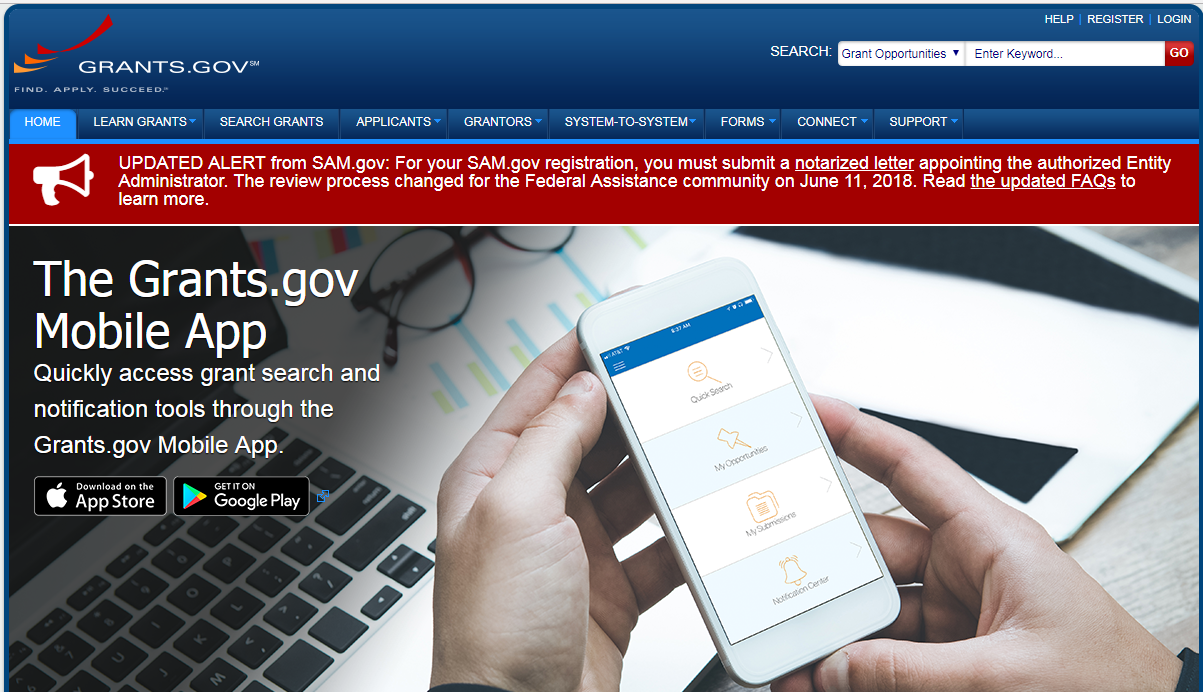 36
[Speaker Notes: All applications must be submitted electronically through the Grants.Gov website. The IES Submission Guide which I referenced earlier provides additional guidance for you to submit you application to Grants.gov]
Peer Review Process
Applications are reviewed for compliance and responsiveness to the RFA
Applications that are compliant and responsive are assigned to a review panel
Two or three panel members conduct a primary review of each application
Scoring 
Triage 
Full panel review
37
[Speaker Notes: IES uses a peer review process for the review of grant applications.  Fist, applications are reviewed for compliance and responsiveness to the RFA. 
Applications that are compliant and responsive are assigned to a review panel. 
Two or three panel members conduct a primary review of each application
There is a Triage process so that only the most competitive applications are reviewed by full panel

Please note that we have including at the end of every RFA a checklist that is intended to capture on a single page or two, issues around compliance and responsiveness factors you must include in your application, so please use those checklists as you are preparing your application.]
Who Are Our Peer Reviewers?
Standards and Review Office  Website
38
[Speaker Notes: Who are our peer reviewers? You can find more about our peer reviewers by going on our IES website where you can find information on the Office of Science/Standards and Review page that includes a list of prior peer reviewers.]
Notification Process
All applicants will receive e-mail notification that the following information is available via the Applicant Notification System (ANS):
Status of award
Reviewer summary statements

If you are not granted an award the first time, plan on resubmitting, and talk to your Program Officer
39
In Summary
Read the Request for Applications
IES Funding Opportunities
Look at abstracts of funded projects
NCER Projects  
NCSER Projects  
View IES on-demand webinars
Funding Opportunity Webinars 
Review Resources for Researchers
40
[Speaker Notes: There are a few things, we want to leave you with before we finish this webinar.  First, read the request for applications! There is a lot of detail, and important detail, in the RFA.  IES has spent a great deal of time over the years making the RFA a user friendly guide to developing a high quality application, so be sure you know those requirements and recommendations for the topic and project type under which you are submitting.   

Browse through the posted abstracts of our funded grants on our website – our abstracts are fairly detailed so they will give you a good sense of the quality and type of grant that may typically get funded by IES.

IES will also post on-demand webinars (including this one) – webinars that you can access at your convenience - covering a wide range of topics, including a grant writing workshop, or webinars about specific funding competitions. There will be additional webinars about many of the RFAs that we have described at a very surface level this morning, Those will be posted in the coming weeks.

We also have a Resources for Researchers page, with grant information for you including methodological resources to assist in preparing an IES research grant application, videos from past IES training institutes, information about available data sets and tools,  among other things.]
Program Officers are your best resource!
Discuss your research idea with a program officer
Email a synopsis and schedule a time for a call
Email short questions 
You will hear from us if you submit a letter of intent
We will review draft applications, given we receive drafts with sufficient time
We are available for discussion after you receive your reviews
41
[Speaker Notes: Despite all of the great resources I just described available on our website, program officers really are your best resource so please, contact us!  

Discuss your research idea with a program officer
Email a synopsis and schedule a time for a call
Email short questions 
You will hear from the program officer if you submit a letter of intent
program officers will review draft applications, given we receive drafts with sufficient time
We are available for discussion after you receive your reviews

We want to hear from you.  It is always a great idea to reach out to us.]
Any Questions?
Elizabeth Albro
Elizabeth.Albro@ed.gov
Jacquelyn Buckley
Jacquelyn.Buckley@ed.gov 

Twitter: @IESResearch
Facebook
42
[Speaker Notes: So here is the contact information for Liz Albro and Jackie Buckley.  I encourage you to follow us, IES, on Twitter and Facebook. Each Request for Applications includes contact information for the relevant program officers. Please contact them for more information. I encourage you to reach out to the program officer listed in the RFA for the grant competition you are interested in. Our links to our Twitter and Facebook page are available on this slide, so we hope to see you online. Thanks very much!]